国家奖学金答辩PPT
信息与计算机学院  电子信息工程
答辩人：xiazaii
2018-9-28
国家奖学金答辩PPT
自我介绍
SELF INTRODUCTION
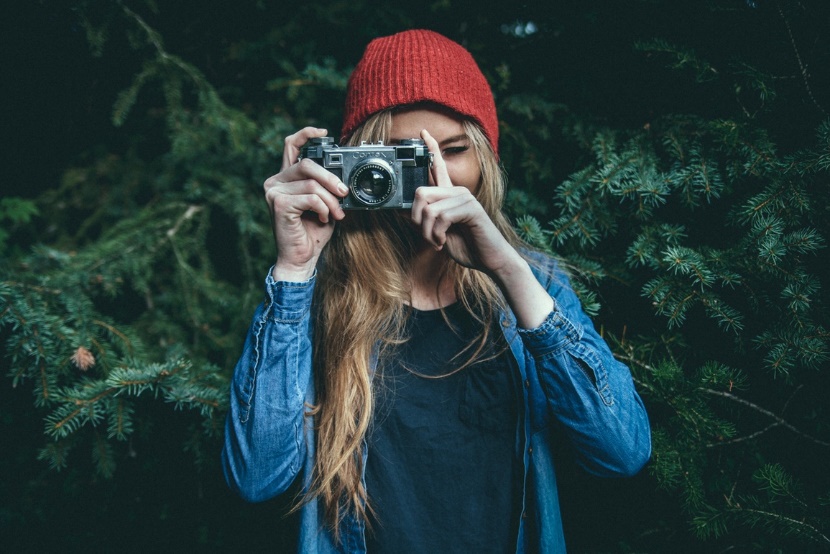 姓名：XXX
家乡：浙江温州
班级：电子信息工程1x1
性格：积极乐观，乐于助人，是一个乐天派
爱好：爬山旅游、运动健身、读书上网
座右铭：永不放弃NEVER GIVE UP
Lorem ipsum dolor sit amet, consectetuer adipiscing elit. Aenean commodo ligula eget dolor. Lorem ipsum dolor sit amet, consectetuer adipiscing elit. Lorem ipsum dolor sit amet, consectetuer adipiscing elit. （自我阐述）
目 录
CONTENTS
01
02
03
04
思想篇—厚德
学习篇—博学
生活篇—求实
科研篇—创新
01
思想篇—厚德
IDEOLOGICAL ASPECT
思想篇—厚德
IDEOLOGICAL ASPECT
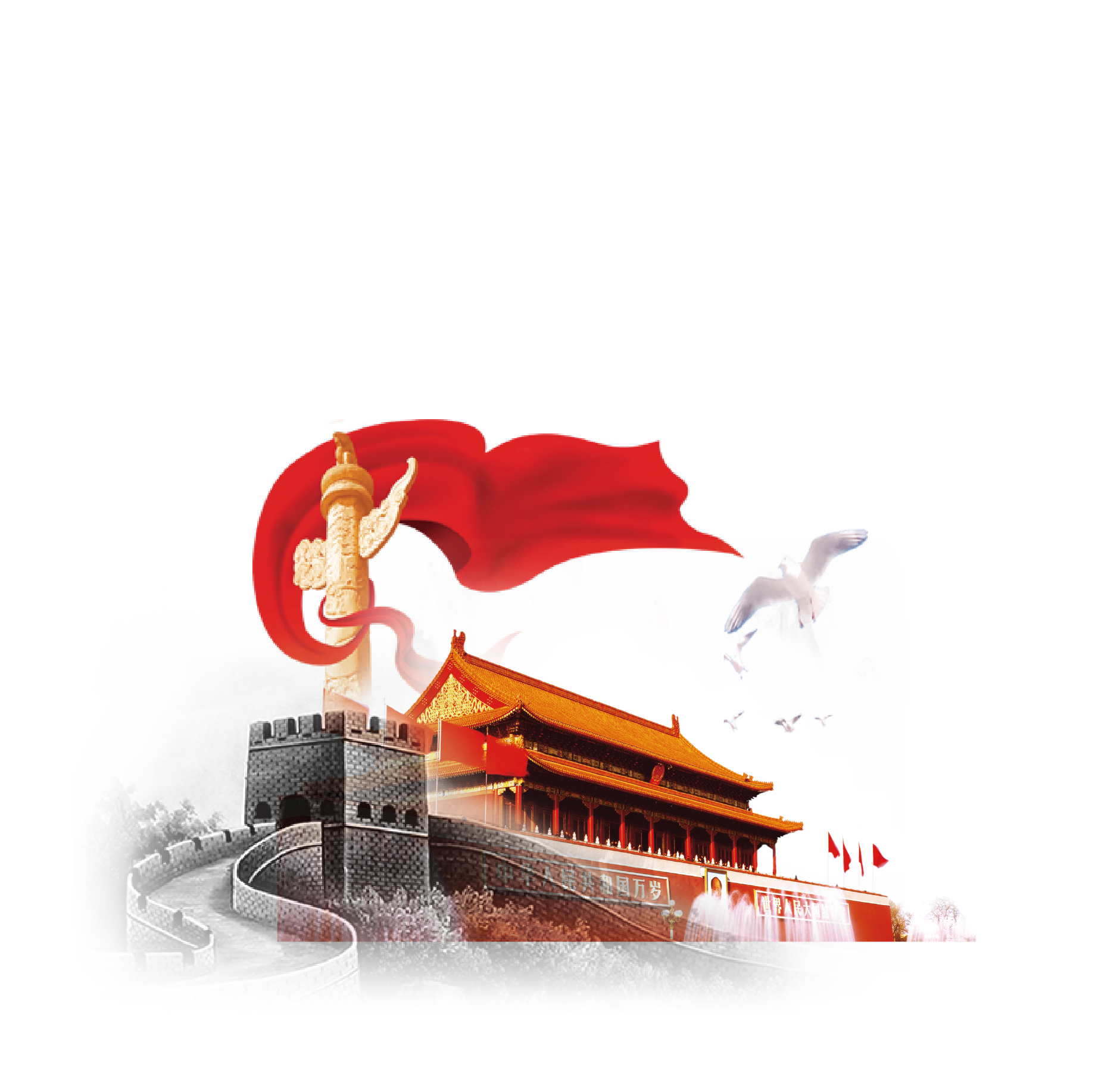 思想方面
Lorem ipsum dolor sit amet, consectetuer adipiscing elit. Aenean commodo ligula eget dolor. Lorem ipsum dolor sit amet, consectetuer adipiscing elit. Lorem ipsum dolor sit amet, consectetuer adipiscing elit. Lorem ipsum dolor sit amet, consectetuer adipiscing elit. Aenean commodo ligula eget dolor. Lorem ipsum dolor sit amet, consectetuer adipiscing elit. Lorem ipsum dolor sit amet, consectetuer adipiscing elit.
思想篇—厚德
IDEOLOGICAL ASPECT
IDEOLOGICAL
Lorem ipsum dolor sit amet, consectetur adipiscing elit. Donec luctus nibh sit amet sem vulputate venenatis bibendum orci pulvinar.
IDEOLOGICAL
Lorem ipsum dolor sit amet, consectetur adipiscing elit. Donec luctus nibh sit amet sem vulputate venenatis bibendum orci pulvinar.
IDEOLOGICAL
Lorem ipsum dolor sit amet, consectetur adipiscing elit. Donec luctus nibh sit amet sem vulputate venenatis bibendum orci pulvinar.
02
学习篇—博学
LEARNING ASPECT
学习篇—博学
LEARNING ASPECT
学习方面
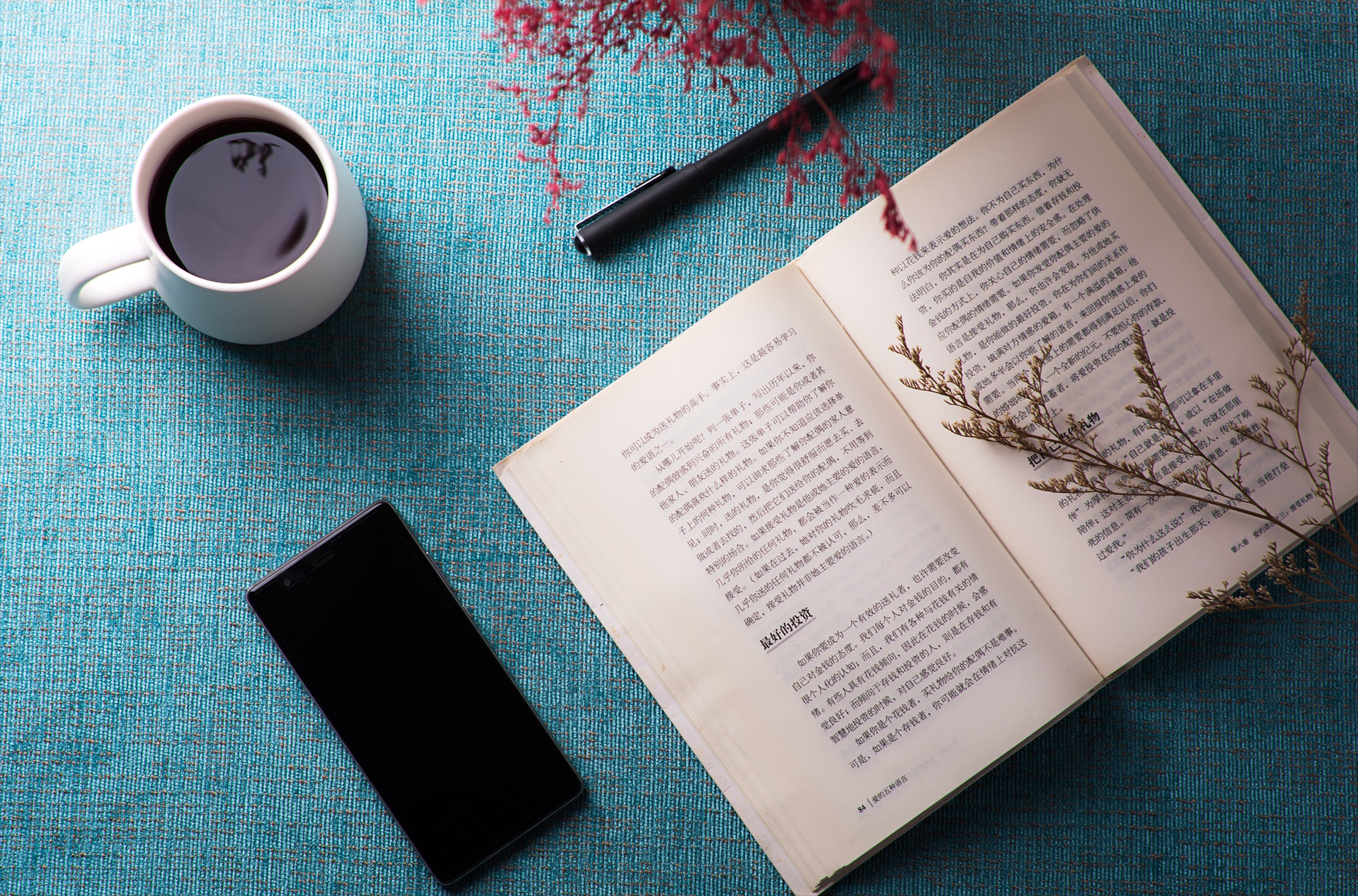 Lorem ipsum dolor sit amet, consectetuer adipiscing elit. Aenean commodo ligula eget dolor. Lorem ipsum dolor sit amet, consectetuer adipiscing elit. Lorem ipsum dolor sit amet, consectetuer adipiscing elit. Lorem ipsum dolor sit amet, consectetuer adipiscing elit. Aenean commodo ligula eget dolor. Lorem ipsum dolor sit amet, consectetuer adipiscing elit. Lorem ipsum dolor sit amet, consectetuer adipiscing elit.
学习篇—博学
LEARNING ASPECT
LEARNING ASPECT
LEARNING ASPECT
Lorem ipsum dolor sit amet, consectetur adipiscing elit. Donec luctus nibh sit amet sem vulputate venenatis bibendum orci pulvinar.
Lorem ipsum dolor sit amet, consectetur adipiscing elit. Donec luctus nibh sit amet sem vulputate venenatis bibendum orci pulvinar.
01
02
03
04
LEARNING ASPECT
LEARNING ASPECT
Lorem ipsum dolor sit amet, consectetur adipiscing elit. Donec luctus nibh sit amet sem vulputate venenatis bibendum orci pulvinar.
Lorem ipsum dolor sit amet, consectetur adipiscing elit. Donec luctus nibh sit amet sem vulputate venenatis bibendum orci pulvinar.
学习篇—博学
LEARNING ASPECT
LEARNING ASPECT
LEARNING ASPECT
LEARNING ASPECT
LEARNING ASPECT
Lorem ipsum dolor sit amet, consectetur adipiscing elit. Donec luctus nibh sit amet sem vulputate venenatis bibendum orci pulvinar.
Lorem ipsum dolor sit amet, consectetur adipiscing elit. Donec luctus nibh sit amet sem vulputate venenatis bibendum orci pulvinar.
Lorem ipsum dolor sit amet, consectetur adipiscing elit. Donec luctus nibh sit amet sem vulputate venenatis bibendum orci pulvinar.
Lorem ipsum dolor sit amet, consectetur adipiscing elit. Donec luctus nibh sit amet sem vulputate venenatis bibendum orci pulvinar.
03
生活篇—求实
LIFE ASPECT
生活篇—求实
LIFE ASPECT
生活方面
Lorem ipsum dolor sit amet, consectetur adipiscing elit. Donec luctus nibh sit amet sem vulputate venenatis bibendum orci pulvinar. Lorem ipsum dolor sit amet, consectetur adipiscing elit. Donec luctus nibh sit amet sem vulputate venenatis bibendum orci pulvinar.
生活篇—求实
LIFE ASPECT
LEARNING ASPECT
LEARNING ASPECT
Lorem ipsum dolor sit amet, consectetur adipiscing elit. Donec luctus nibh sit amet sem vulputate venenatis bibendum orci pulvinar.
Lorem ipsum dolor sit amet, consectetur adipiscing elit. Donec luctus nibh sit amet sem vulputate venenatis bibendum orci pulvinar.
LEARNING ASPECT
LEARNING ASPECT
Lorem ipsum dolor sit amet, consectetur adipiscing elit. Donec luctus nibh sit amet sem vulputate venenatis bibendum orci pulvinar.
Lorem ipsum dolor sit amet, consectetur adipiscing elit. Donec luctus nibh sit amet sem vulputate venenatis bibendum orci pulvinar.
04
科研篇—创新
SCIENTIFIC RESEARCH ASPECT
科研篇—创新
SCIENTIFIC RESEARCH ASPECT
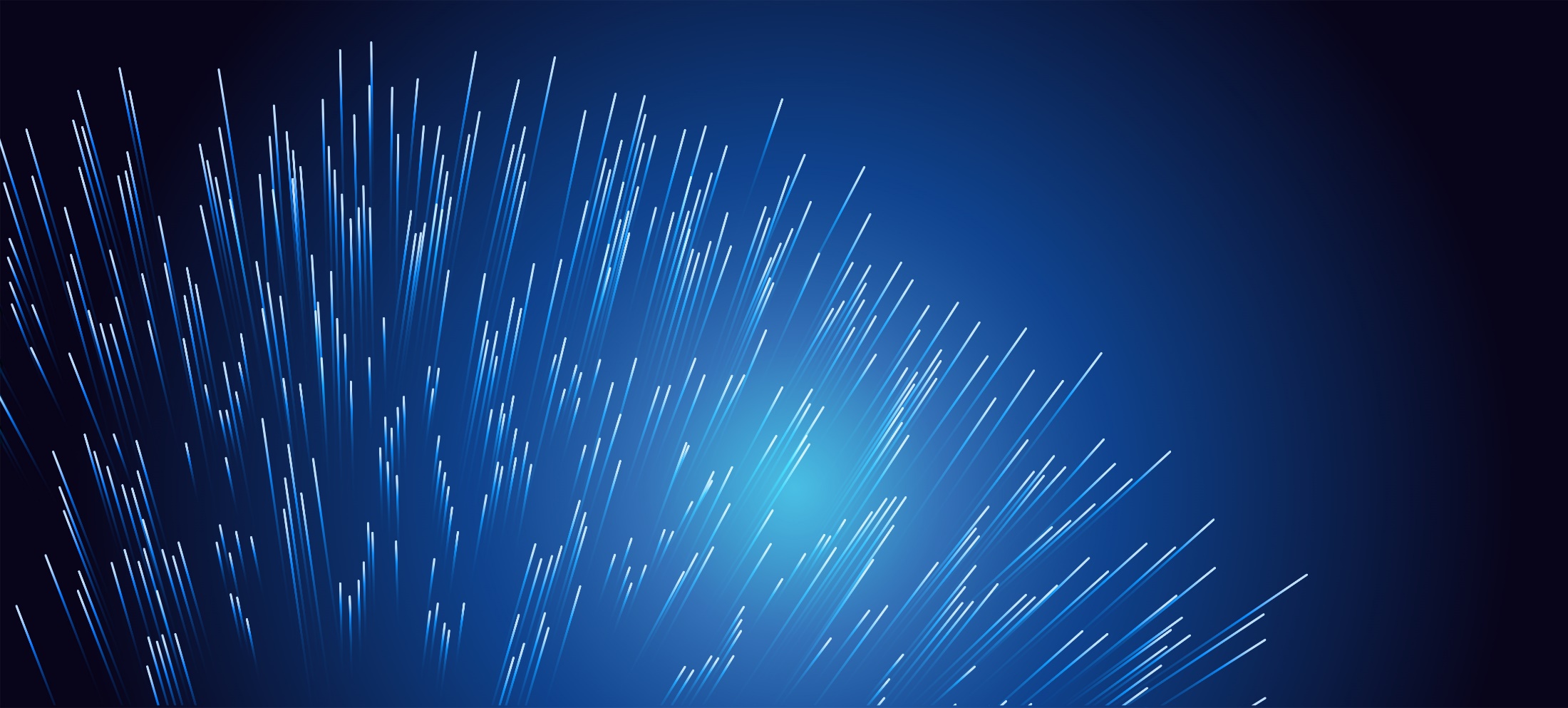 创新方面
Lorem ipsum dolor sit amet, consectetuer adipiscing elit. Aenean commodo ligula eget dolor. Lorem ipsum dolor sit amet, consectetuer adipiscing elit. Lorem ipsum dolor sit amet, consectetuer adipiscing elit. Lorem ipsum dolor sit amet, consectetuer adipiscing elit. Aenean commodo ligula eget dolor. Lorem ipsum dolor sit amet, consectetuer adipiscing elit. Lorem ipsum dolor sit amet, consectetuer adipiscing elit.
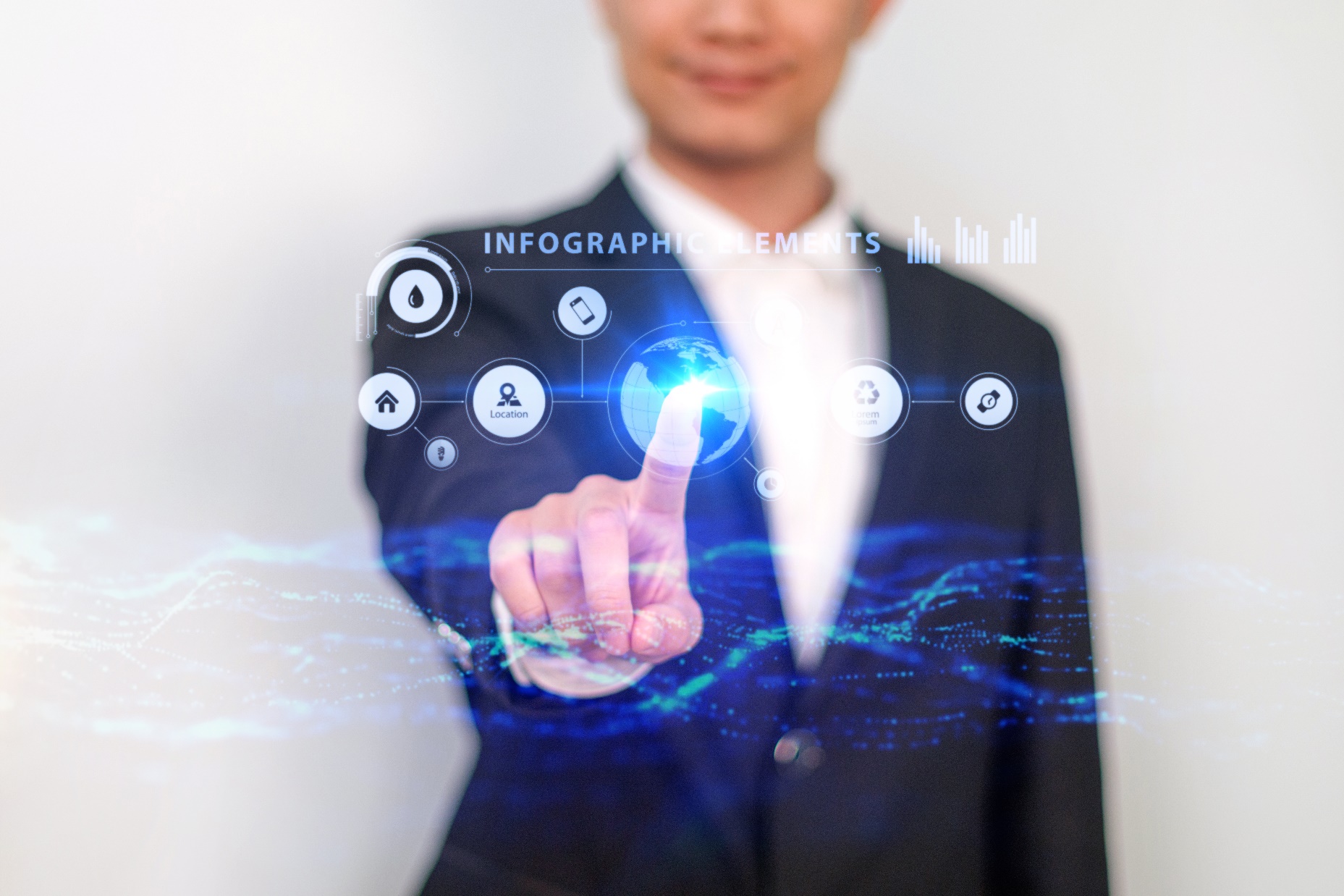 科研篇—创新
SCIENTIFIC RESEARCH ASPECT
SCIENTIFIC RESEARCH ASPECT
Lorem ipsum dolor sit amet, consectetuer adipiscing elit.
SCIENTIFIC RESEARCH ASPECT
Lorem ipsum dolor sit amet, consectetuer adipiscing elit.
SCIENTIFIC RESEARCH ASPECT
Lorem ipsum dolor sit amet, consectetuer adipiscing elit.
科研篇—创新
SCIENTIFIC RESEARCH ASPECT
STEP 2
STEP 4
Lorem ipsum dolor sit amet, consectetur adipiscing elit. Donec luctus nibh sit amet sem vulputate venenatis bibendum orci pulvinar.
Lorem ipsum dolor sit amet, consectetur adipiscing elit. Donec luctus nibh sit amet sem vulputate venenatis bibendum orci pulvinar.
STEP 1
STEP 3
Lorem ipsum dolor sit amet, consectetur adipiscing elit. Donec luctus nibh sit amet sem vulputate venenatis bibendum orci pulvinar.
Lorem ipsum dolor sit amet, consectetur adipiscing elit. Donec luctus nibh sit amet sem vulputate venenatis bibendum orci pulvinar.
感谢各位专家批评指正
THANK YOU FOR WATCHING
信息与计算机学院  电子信息工程
答辩人：熊猫
2018-9-28
国家奖学金答辩PPT
教育学术图标
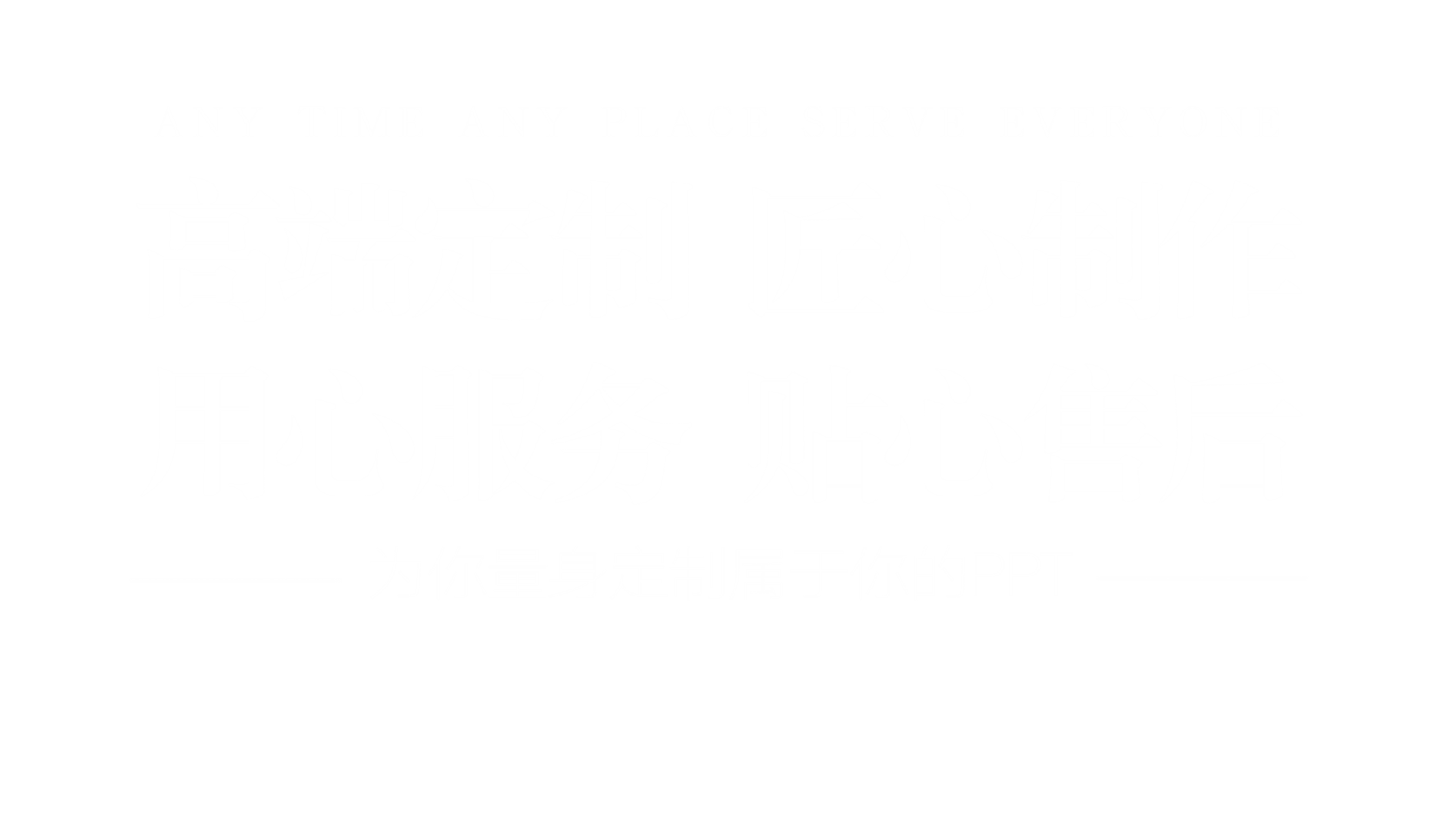 xiazaii